BRIEFING TO THE SELECT COMMITTEE ON SOCIAL SERVICES
Annual Performance Report :
2016/17 Financial Year
14 November 2017
1
CONTENT
Vision, Mission and Value Statement. 
	Supporting Government Priorities. 
	DHA Outcomes and Strategic Objectives. 
	Overview of organisational performance of the Department.
   Performance Per  Programme.
	Highlights: 2016 – 2017.
	Strategic priorities linked to the MTEF (2015- 2019).
   Tabular presentation of performance in key areas. 
   Reasons for non-achievement.
  	Financial Performance Information. 
   Way Forward.
2
VISION, MISSION AND VALUES
Value Statement
The Department of Home Affairs is committed to being:
People-centred and caring;
Patriotic;
Professional and having integrity;
Corruption free and ethical;
Efficient and innovative;
Disciplined and security conscious.
MISSION
The efficient determination and safeguarding of the identity and status of citizens and the management of immigration to ensure security, promote development and fulfill our international obligations.
VISION
A safe, secure South Africa where all of its people are proud of, and value, their identity and citizenship.
3
SUPPORTING GOVERNMENT PRIORITIES
The DHA contributes directly to four of the 14 Outcomes of Government: 

Quality basic education. 
A long and healthy life for all. 
All people in South Africa are and feel safe. 
Decent employment through inclusive economic growth. 
Skilled and capable workforce to support an inclusive growth path. 
An efficient competitive and responsive economic infrastructure network. 
Vibrant equitable sustainable rural communities contributing to food security for all. 
Sustainable human settlements and improved quality of household life. 
Responsive accountable effective and efficient local government system. 
Protect and enhance our environmental assets and natural resources. 
Create a better South Africa a better Africa and a better world. 
Social protection. 
Nation building and social cohesion. 
An efficient effective and development oriented public service.
4
DHA OUTCOMES AND STRATEGIC OBJECTIVES
Outcome 1:  
Secured South African citizenship and identity.

Strategic Objectives:
All eligible citizens are issued with enabling documents relating to identity and status.
An integrated and digitised National Identity System (NIS) that is secure and contains biometric details of every person recorded on the system ..
Outcome 2:  
Secured and responsive immigration system.

Strategic Objectives:
Refugees and asylum seekers are managed and documented efficiently.
Movement of persons in and out of the country managed according to a risk based approach.
Enabling documents issued to foreigners efficiently and securely.
Outcome 3:  
Services to citizens and other clients that are accessible and efficient.

Strategic Objectives:
Secure, effective, efficient and accessible service delivery to citizens and immigrants.
Good governance and administration.
Ethical conduct and zero tolerance approach to crime, fraud and corruption.
Collaboration with relevent stakeholders in support of enhanced service delivery and core business objectives.
5
STRATEGIC PRIORITIES LINKED TO  MEDIUM TERM STRATEGIC FRAMEWORK (MTSF 2014 – 2019)
Establishing an integrated Border Management Authority (BMA);
Developing an over-arching strategy and sub-strategies to defend, protect, secure and ensure well-managed borders;
Ensuring that registration at birth is the only entry point for SA to the new national identity system (NIS);
National Identity System (NIS) designed and operational;
Ensuring that systems are in place to enable the capturing of biometric data of all travellers who enter or exit SA legally;
Immigration Policy developed and approved by Cabinet;
Reducing the time required for importing critical skills needed for the economy; and
Improving feedback opportunities for citizens and other service users through the establishing of a DHA contact centre.
6
OVERVIEW OF ORGANISATIONAL PERFORMANCE (2016–17)
The Department had a total of 32 targets planned for 2016/17 financial year.  A total of 27 targets were achieved representing 84% achievement rate, which is a 3% improvement against the achievement of 81% of the previous year. 5 (16%) targets were not achieved.
7
PERFORMANCE PER PROGRAMME
8
HIGHLIGHTS: 2016 – 2017 (Civic Services)

)
The Department, together with the Department of Planning, Monitoring and Evaluation (DPME), commissioned a national evaluation study to scientifically determine the reasons for citizens not registering their children within 30 days.
2.6 million smart ID cards issued to citizens 16 years of age and older (the target of 2.2 million smart ID cards issued was exceeded by over 400 000 cards).
178 442 IDs (First Issue) were issued within 54 working days. 
140 005 IDs (Re-Issue) were issued in 47 working days and 2 313 above.
Over 95% of the new passports issued by a fully digital process were delivered within 13 days, which exceeded the target by 5.4%.
9
HIGHLIGHTS: 2016 – 2017 (Immigration Services)

0 

)
The draft White Paper on International Migration was finalised and subsequently approved by Cabinet.
During the year under review, the Department finalised the amendments to the Refugees Act, which are aimed at improving efficiencies in the management of the entire value chain of refugees as asylum seekers.
The department also approved a Lesotho Special Permit, which gave a waiver to certain requirements for the application of business, work and study visas. In this regard, a project was developed and implemented in consultation with the Lesotho government.
The Department has made significant progress for the approval of a public private partnership (PPP) to upgrade the six most-important land ports, which will have major positive economic benefits, as the request for Treasury Approval.
A major overhaul using new technology transformed the problematic Marabastad Refugee Reception Office currently  known as Desmond Tutu .
10
PROGRAMME 1: ADMINISTRATION
11
PROGRAMME 1: ADMINISTRATION
12
PROGRAMME 1: ADMINISTRATION
13
PROGRAMME 1: ADMINISTRATION
14
PROGRAMME 1: ADMINISTRATION
15
PROGRAMME 1: ADMINISTRATION
16
PROGRAMME 1: ADMINISTRATION
17
PROGRAMME 1: ADMINISTRATION
18
PROGRAMME 1: ADMINISTRATION
19
PROGRAMME 1: ADMINISTRATION
20
PROGRAMME 1: ADMINISTRATION
21
PROGRAMME 1: ADMINISTRATION
22
PROGRAMME 2: CITIZEN AFFAIRS
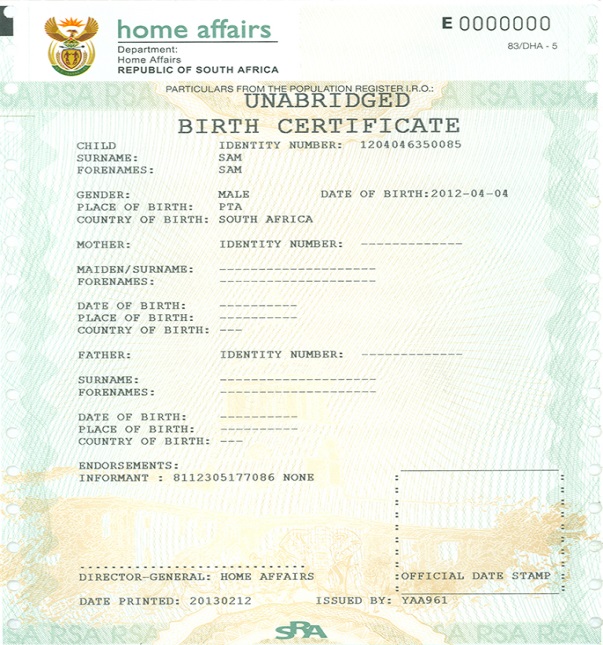 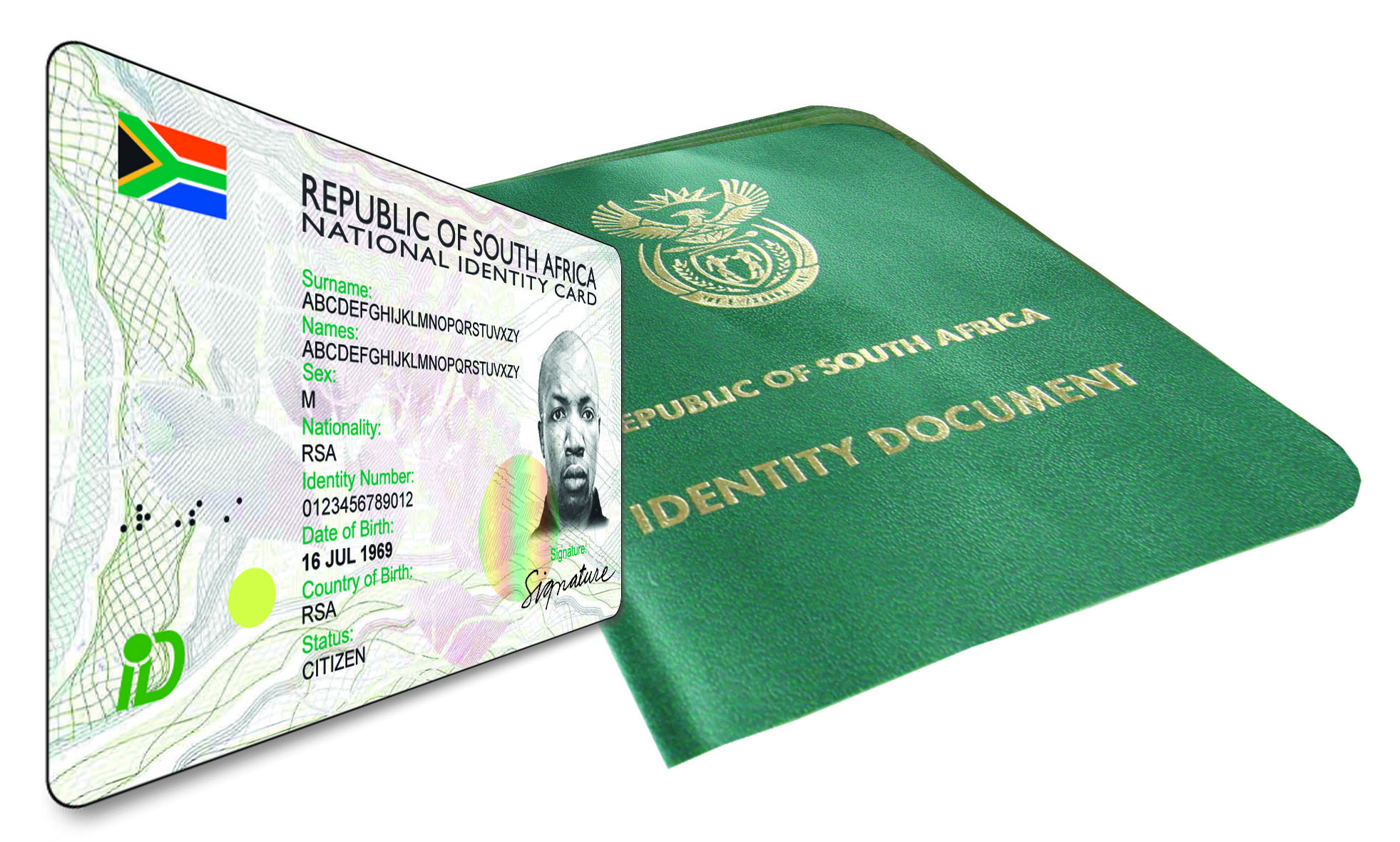 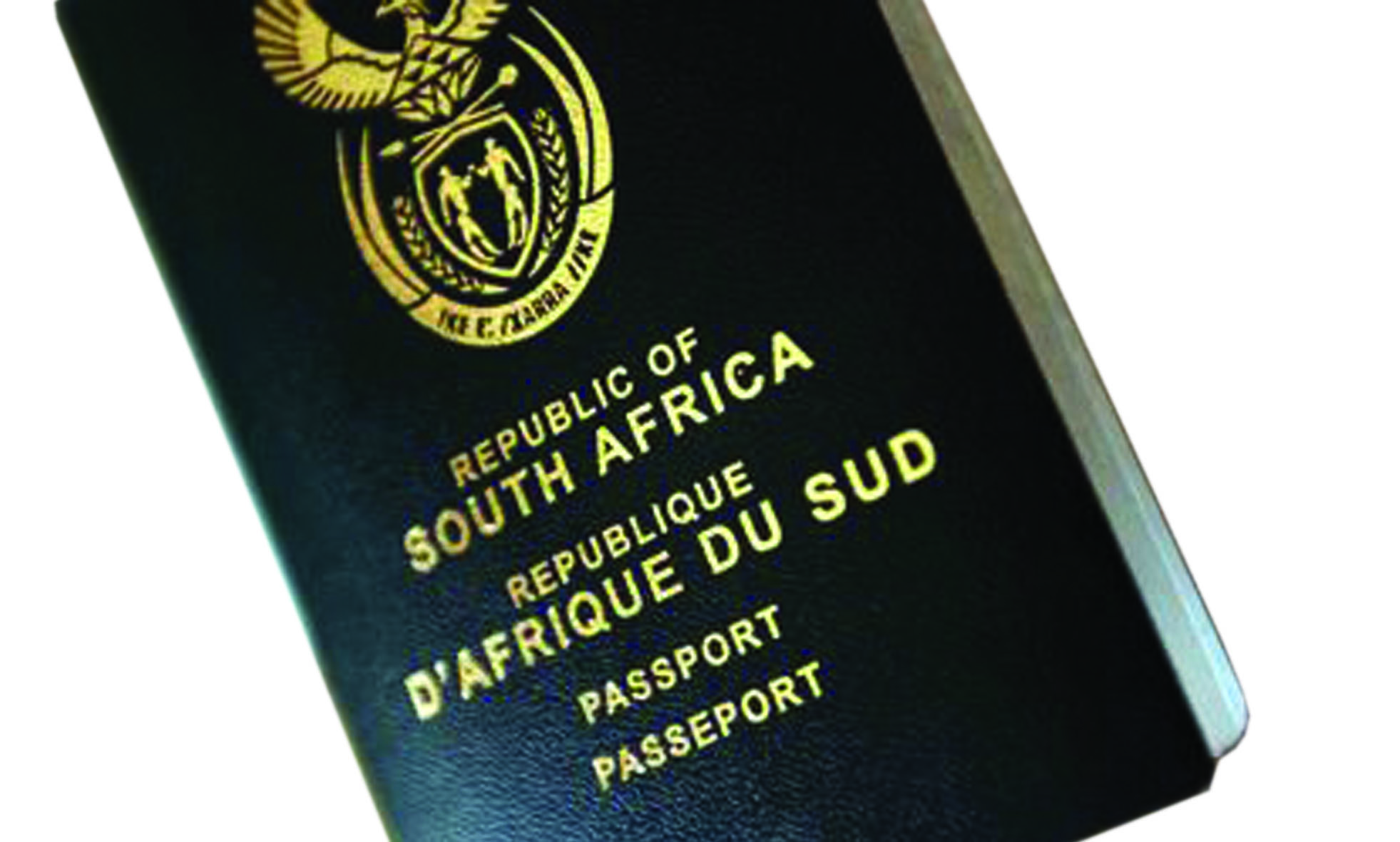 23
PROGRAMME 2: CITIZEN AFFAIRS
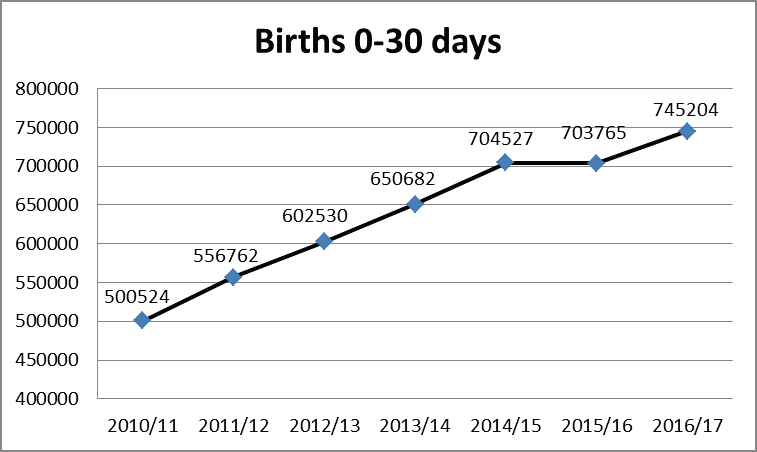 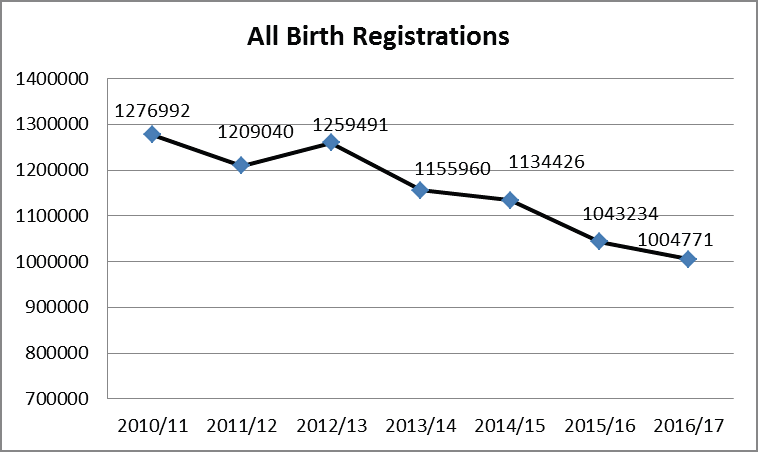 24
PROGRAMME 2: CITIZEN AFFAIRS (Births registered within 30 days)
25
PROGRAMME 2: CITIZEN AFFAIRS
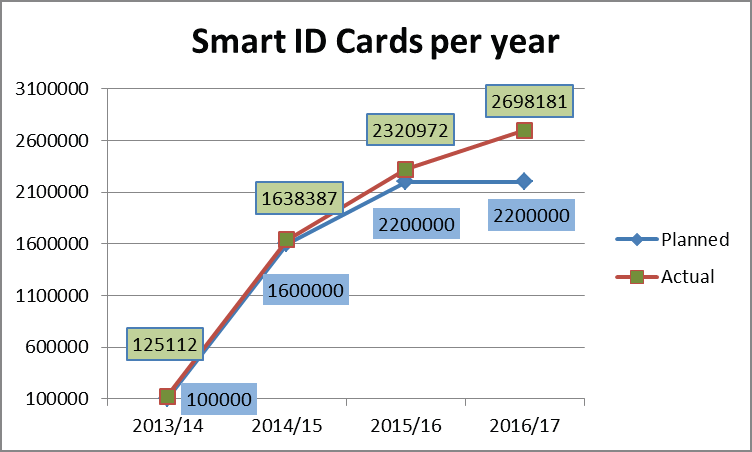 26
PROGRAMME 2: CITIZEN AFFAIRS (2.2 million smart ID cards )
27
PROGRAMME 2: CITIZEN AFFAIRS
28
PROGRAMME 2: CITIZEN AFFAIRS
29
PROGRAMME 3: IMMIGRATION AFFAIRS
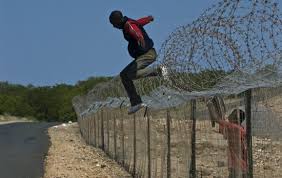 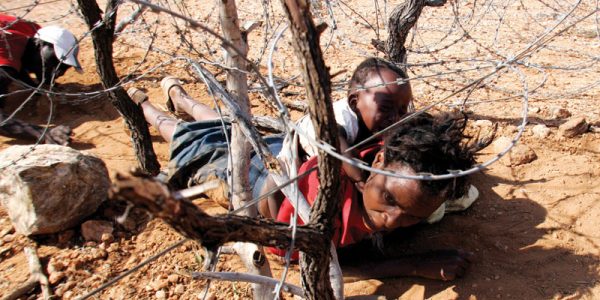 30
PROGRAMME 3: IMMIGRATION AFFAIRS
31
PROGRAMME 3: IMMIGRATION AFFAIRS
32
PROGRAMME 3: IMMIGRATION AFFAIRS
33
PROGRAMME 3: IMMIGRATION AFFAIRS
34
Provincial target : 100% of detected employers in contravention of the Immigration Act (Act 13 of 2002) charged
AT       – Annual Target                            
T          – Target
D & C  – Detected and Charged (actual number)
AP       – Actual Performance
35
Provincial Target :100% of detected transgressors in contravention of the Immigration Act (Act 13 of 2002) charged
AT       – Annual Target                            
T          – Target
D & C  – Detected and Charged (actual number)
AP       – Actual Performance
36
Provincial Target : 100% of undocumented foreigners deported within 30 calendar days (Direct Deportations)
AT       – Annual Target                            
T          – Target
D & C  – Detected and Charged (actual number)
AP       – Actual Performance
37
Provincial Target : 100% Of Detected undocumented foreigners transferred to Lindela within 20  calendar days
AT       – Annual Target                            
T          – Target
D & C  – Detected and Charged (actual number)
AP       – Actual Performance
38
Provincial Target : 80% of Detected fraudulent marriages & marriage of convenience cases finalised  (investigation and recommendation submitted) within 60 days
Footnote: The figures mentioned are cases finalised within 60 days. More cases were detected in the period, but are still in process within the 60 day turn around time
AT       – Annual Target                            
T          – Target
D & C  – Detected and Charged (actual number)
AP       – Actual Performance
39
KEY REASONS THAT LED TO NON – ACHIEVEMENT (5 APP TARGETS
CHALLENGES: APRIL - JUNE 2017
EMCS (full biometrics scope) developed and piloted at one port of entry
Non availability of Business Analysts from SARS
Lack of resources to develop the system 

Annual Report 2015/16 not submitted by 31 September

Annual report 2016/17 was not submitted by 31 September 2016; due to the delays on the accounting processes related mainly to foreign revenue

750 000 Births registered within 30 calendar days
Decrease in awareness and mobilisation due to capacity                                                                      and resource constraints 
Decrease in utilization of Mobile Offices and Campaigns
Less capacity (cannot fill posts). Moratorium was only lifted in February 2017
Total number of staff loss since April 2016: 202
Budget cuts (fleet management)
Birth registrations that are lost due to operational hours (DHA vs DoH) e.g. birth occurred on weekends
40
KEY REASONS THAT LED TO NON – ACHIEVEMENT (5 APP TARGETS
CHALLENGES: APRIL - JUNE 2017
BMA launched
The processing of the Bill in Parliament is taking much longer than had been anticipated due to unexpected contentions by the Finance Ministry in respect of the inclusion of customs functions in  the BMA. This target could not be achieved as enabling legislation for the BMA is still under consideration in Parliament
15 selected ports of entry with either improved residential or improved office accommodation or both as per set standards
Lease agreements to acquire infrastructure at three (3) Maritime Ports of Entry could not be achieved due to the dependency on DPW for the Lease Agreement with TNPA
41
KEY REASONS THAT LED TO NON – ACHIEVEMENT (5 APP TARGETS
CHALLENGES: APRIL - JUNE 2017
COE - A diminishing capacity through attrition in management and operational positions
Resource constraints remain a serious challenge and hamper operations and service delivery
Unresolved labour dispute related to working hours
Other factors that led to non-achievement of the APP targets
42
FINANCIAL PERFORMANCE INFORMATION
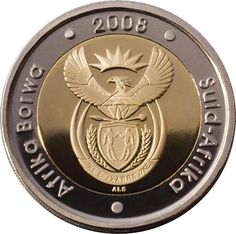 2016-17
43
CONTENT
)
Audited expenditure report  :Actual vs Budget per programme.
Audited expenditure report  :Actual vs Budget per Economic Classification.
Departmental Revenue.
2016/17 Audit Outcome.
Compliance with Legislation.
Steps to be taken to improve the audit outcome.
44
AUDITED EXPENDITURE REPORT: ACTUAL vs BUDGET  PER PROGRAMME
During the  2016/17 financial year, the Department has underspent its allocation by 0.15 % (R12 million). The  under spending is as a result of delays in the implementation of VOIP and video conferencing. NT has approved to roll-over funds to 2017/18.
45
AUDITED EXPENDITURE REPORT: ACTUAL vs BUDGET PER ECONOMIC CLASSIFICATION
46
AUDITED EXPENDITURE REPORT: ACTUAL vs BUDGET PER PROVINCE
47
DEPARTMENTAL REVENUE
The sale of goods & services includes foreign revenue of R 298 million collected by Dirco on behalf of the Department as compared to last financial year R 332 million
48
30 DAY PAYMENTS - PROVINCES
49
30 DAY PAYMENTS - PROVINCES
50
2016/17 AUDIT OUTCOME
)
UNQUALIFIED WITH FINDINGS

MATTERS OF EMPHASIS

Restatement of corresponding figures as a result of an error in the financial statements of the Department at and for the year ended 31 March 2017.

Uncertainty relating to the future outcome of litigation: The Department is a defendant in various claims against the State. The ultimate outcome of these matters cannot presently be determined and no provision for any liability that may result has been made in the financial statements. 

Irregular expenditure: the closing balance of R516 million includes an amount of R146 million incurred in the current and prior years that was still under investigation..
51
COMPLIANCE WITH LEGISLATION
)
Financial statements submitted for auditing were not prepared in accordance with the prescribed financial reporting framework and supported by full and proper records.

Material misstatements of current assets, current liabilities and cash flow identified by AGSA were corrected.

Not all contractual obligations and money owed by the Department were settled within 30 days.
52
STEPS TO BE TAKEN TO IMPROVE THE AUDIT OUTCOME
)
Audit action plan to address root causes with realistic target dates;

Greater reliance on Internal Audit;

Compliance checklist enforcement;

Focus areas: 30 day payment; irregular expenditure; monitoring of audit action plan;

Prompt and decisive consequence management required to address: awards made to close family members; officials doing business with the state; irregular expenditure and fruitless & wasteful expenditure.
53
WAY FORWARD
Review and conclude the dispute relating working hours; as this will affect some of  the key DHA’s outputs
Strengthen lease agreements  i.e. Transnet National Ports Authority;  which prevented the completion of site visits to selected POE’s
Filling of critical posts in the Department i.e. DDG posts and specialist areas
Close and tight cooperation with governance structures i.e. Auditor General, risk management  and audit committees to maintain improved audit outcomes (for both information and financials).
54
DHA would like to thank the Committee for their support and guidance.
Ke a leboha
Ndiyabulela
Thank you
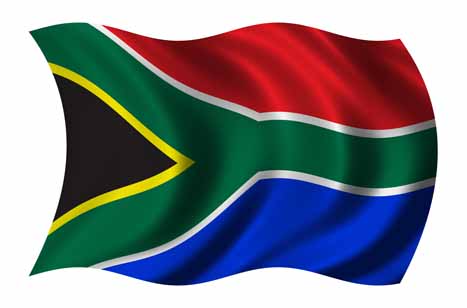 Inkomu
Ngiyabonga
Dankie
Ke ya leboga
Ndo livhuwa
55